SERCOM-3
Third session of the Commission for Weather, Climate, Hydrological, Marine and Related Environmental Services and Applications
Agenda Item 2(2) 
Report by the Chair of the Standing Committee on Services for Aviation (SC-AVI)
Bali, Indonesia
4-9 March 2024
Presented by: 
Ian Lisk, Chair of SC-AVI
Andrea Henderson, Co-Vice-Chair of SC-AVI
Content
Membership
Meetings
Matters Discussed
Specific Outputs
Recommendations
Upcoming event of note
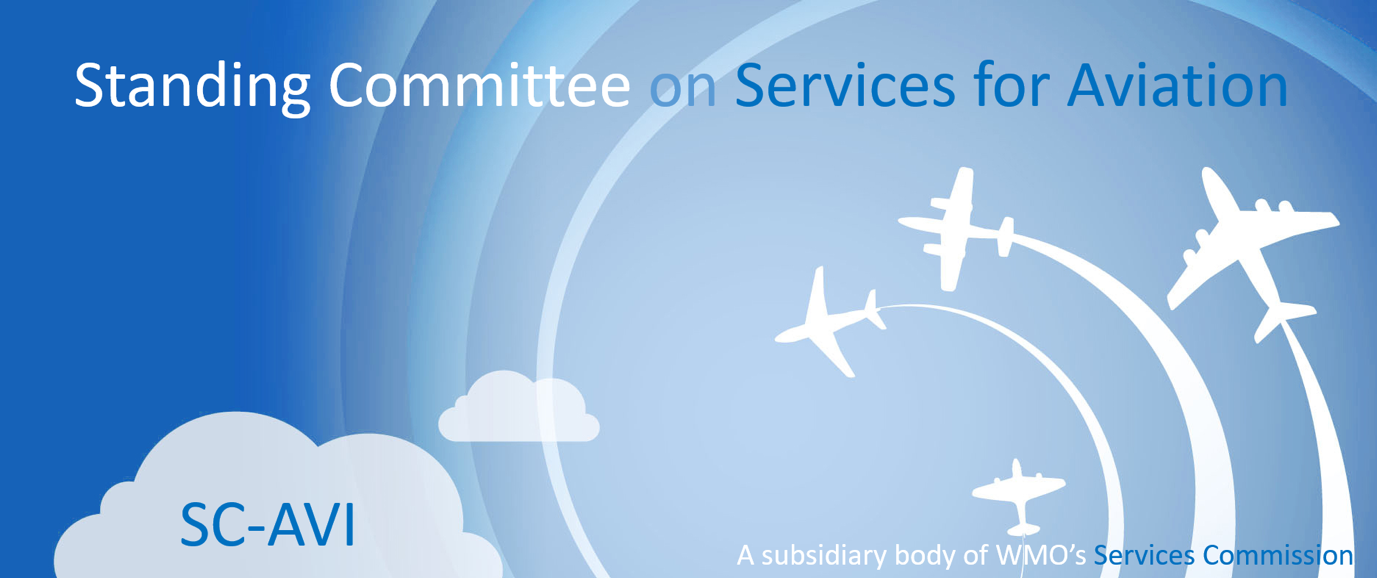 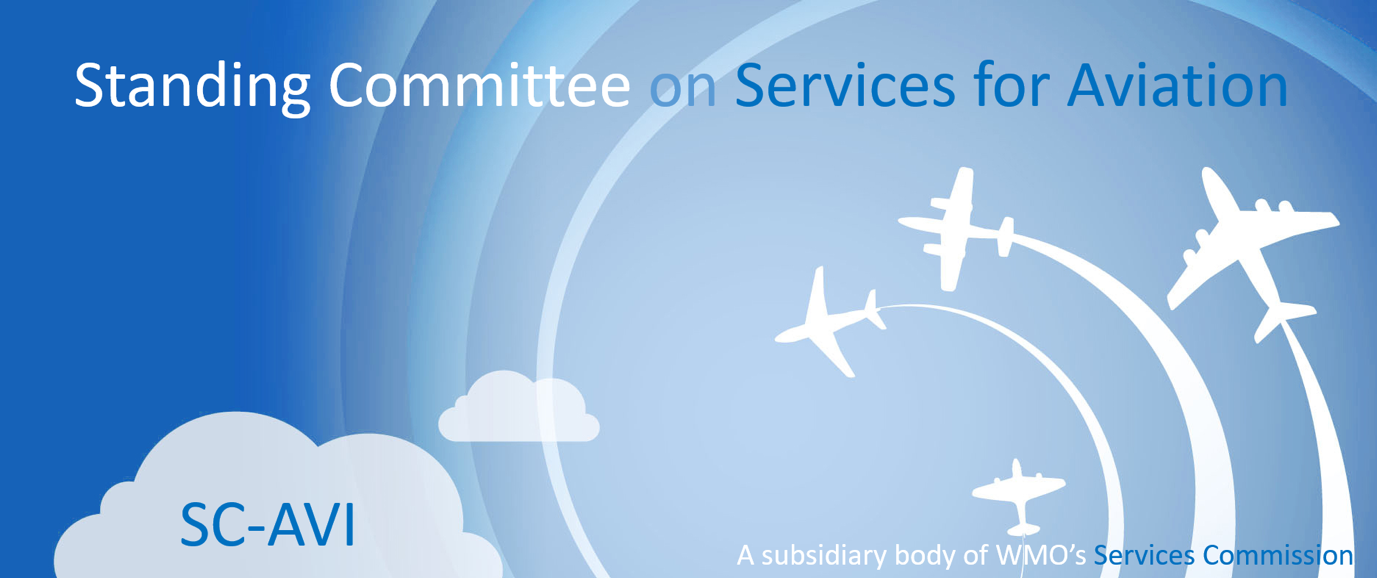 Membership of SC-AVI
13 experts from 
12 WMO Member States and Territories

All six RAs represented

55% female (7 of 13)
Membership of SC-AVI
Current:






Ian and Gabo step-down at SERCOM-3

Expressions of interest:






All 3 are current members of SC-AVI
Leadership
Turnover of experts 

SC-AVI and its subsidiary bodies (ETs, AG and TT) in the past 4 years (April 2020 to March 2024)

18 out of 64 experts (28%) have either relinquished their involvement of their own volition (including retirement) or have had their involvement relinquished as a result, say, of the dissolution of a team, group or role

This percentage is slightly higher than was experienced during an equivalent four-year period of CAeM (July 2014 to July 2018)
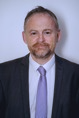 Chair
Ian Lisk (UK)
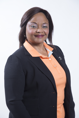 Co-vice-chairs
Gabo Khambule (South Africa)
Andrea Henderson (Australia)
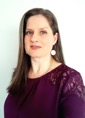 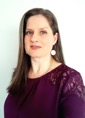 Chair
Andrea Henderson (Australia)
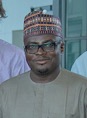 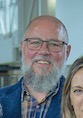 Co-vice-chairs
Kaspar Bucher-Studer (Switzerland)
Oluwaseun Wilfred Idowu (Nigeria)
VTC = Quarterly video-teleconference of SC-AVI
Meetings of SC-AVI
SC-AVI subsidiary bodies also convene video/teleconference on at least a quarterly basis
SC-AVI-1
(Online)
SC-AVI-2
(Hybrid)
VTC
VTC
VTC
VTC
VTC
VTC
2020
2021
2022
ET-MHS-1
ET-CCV-1
SC-AVI established at SERCOM-1 (April 2020)
ET-ETC-1
SC-AVI-3
(Exeter)
VTC
VTC
VTC
VTC
VTC
VTC
VTC
2022
2023
2024
ET-MHS-2
ET-CCV-2
ET-ETC-2
Today
AG-VSA-1
ET-MHS and ET-CCV merged in April 2023 to become ET-WCS, ET-WCS-1 is scheduled for April 2024
Meetings of SC-AVI
“Two-year cycle”
T-9 to T-15 months prior to SERCOM session
T-6 months prior to SERCOM session
T+0
T+6 months after SERCOM session
The “two-year cycle” repeats following a SERCOM session
Matters Discussed by SC-AVI
Outcomes of Congress, Executive Council, technical commissions, regional associations and other valid sources
Establishment, merger or dissolution of SC-AVI subsidiary bodies
Monitoring and maintenance of operating plans of SC-AVI subsidiary bodies
New or replacement SC-AVI members plus core experts and associate experts of SC-AVI subsidiary bodies, or other such management issues
Coordination with other WMO bodies including subsidiary bodies of INFCOM and RB
Coordination and collaboration with ICAO and other agencies concerned such as IUGG
Specific Outputs of SC-AVI
April 2020 to March 2024
Specific Outputs of SC-AVI
April 2020 to March 2024
Recommendations of SC-AVI
March/April 2022
October 2022
February/March 2023
May/June 2023
5 x Recommendations
Resolution 5 (TOR update)
Recommendations 5, 6, 12 and 13
Resolutions 7 and 8
(Updates to guides 732 and 904)
Resolutions 11 and 12
(Amendment to WMO-No. 49, Volume I and discontinuation of WMO-No. 49, Volume II)
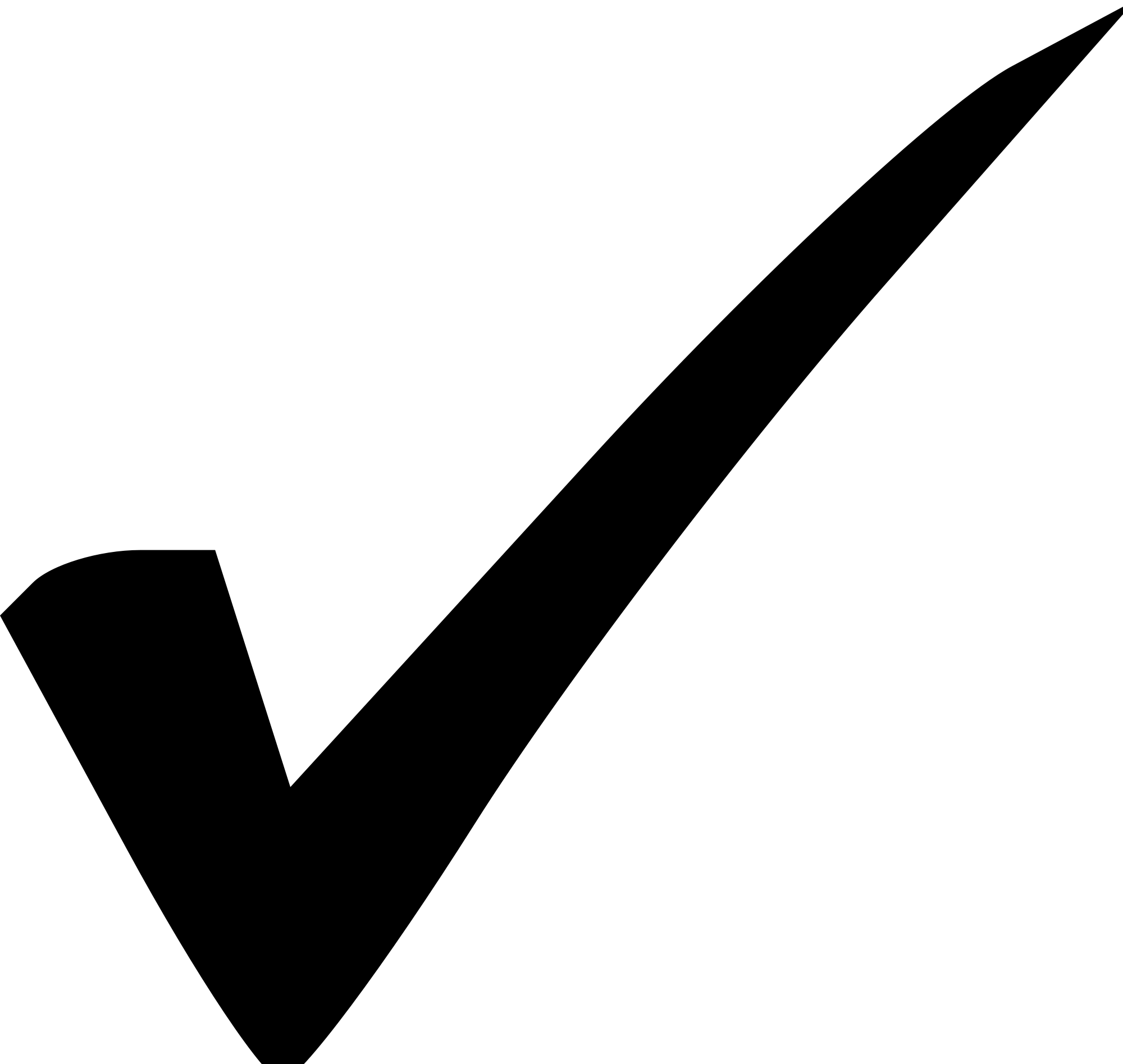 All recommendations arising from SC-AVI-2 were addressed
Recommendations of SC-AVI
September 2023
March 2024
June 2024
3 x Recommendations
Draft Recommendation 4.3(1)/1 (Recommendations and statement of IWVA-8)

Draft Resolution 4.3(2)/1 (Update to WMO-No. 782 on aero met codes)

Draft Resolution 5.2/1 (TOR update)
Draft Resolution xx/x(Recommendations and statement of IWVA-8)
THIS WEEK
Upcoming event of note
Aeronautical Meteorology Scientific Conference 2024
21 to 25 October 2024
WMO headquarters, Geneva, Switzerland
Approx. 200-250 participants

Official WMO announcement and Call for Abstracts coming soon!
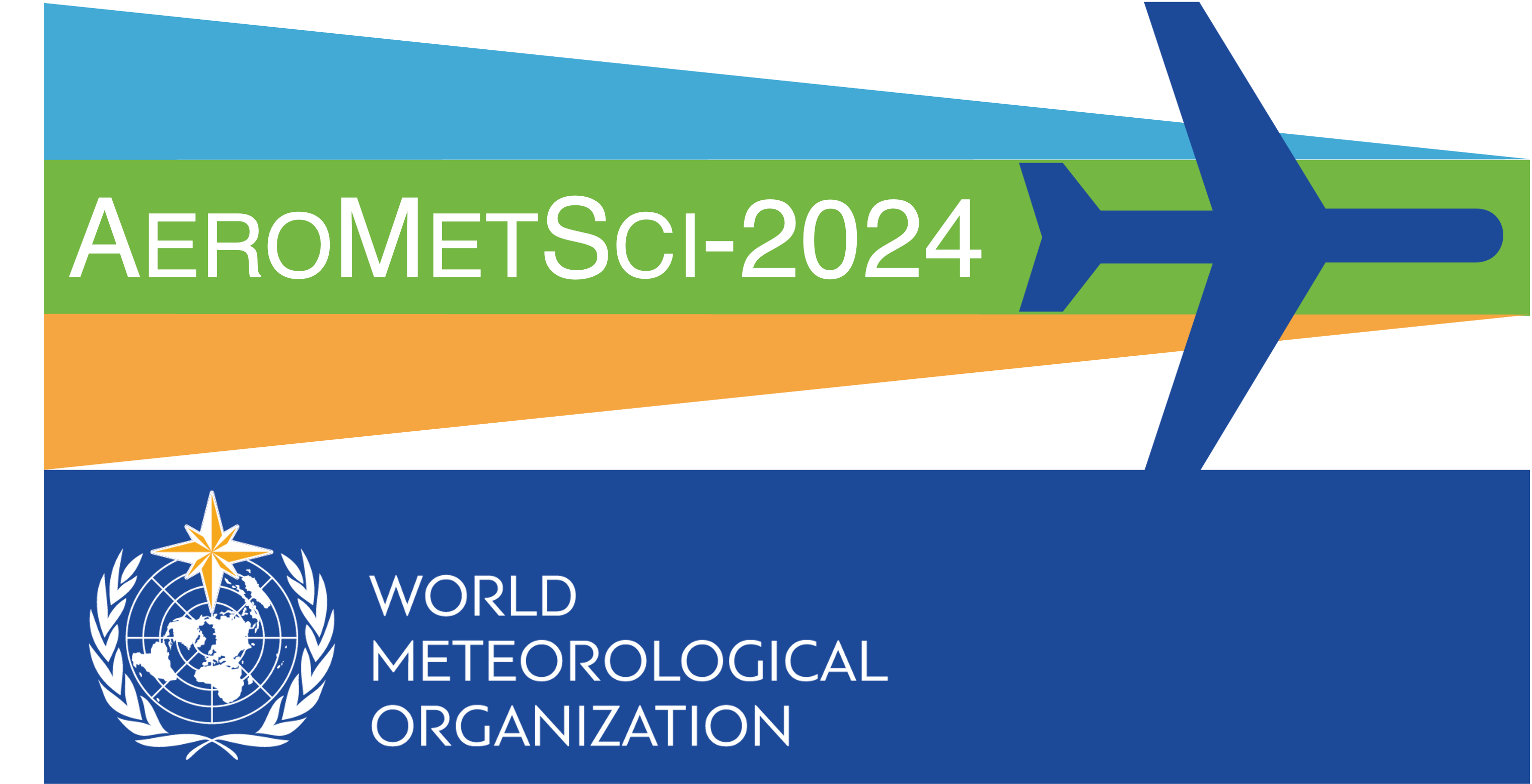 Showcasing latest state-of-art developments in weather and climate science for aviation applications (convection, icing, turbulence) and the impacts of climate change on aviation
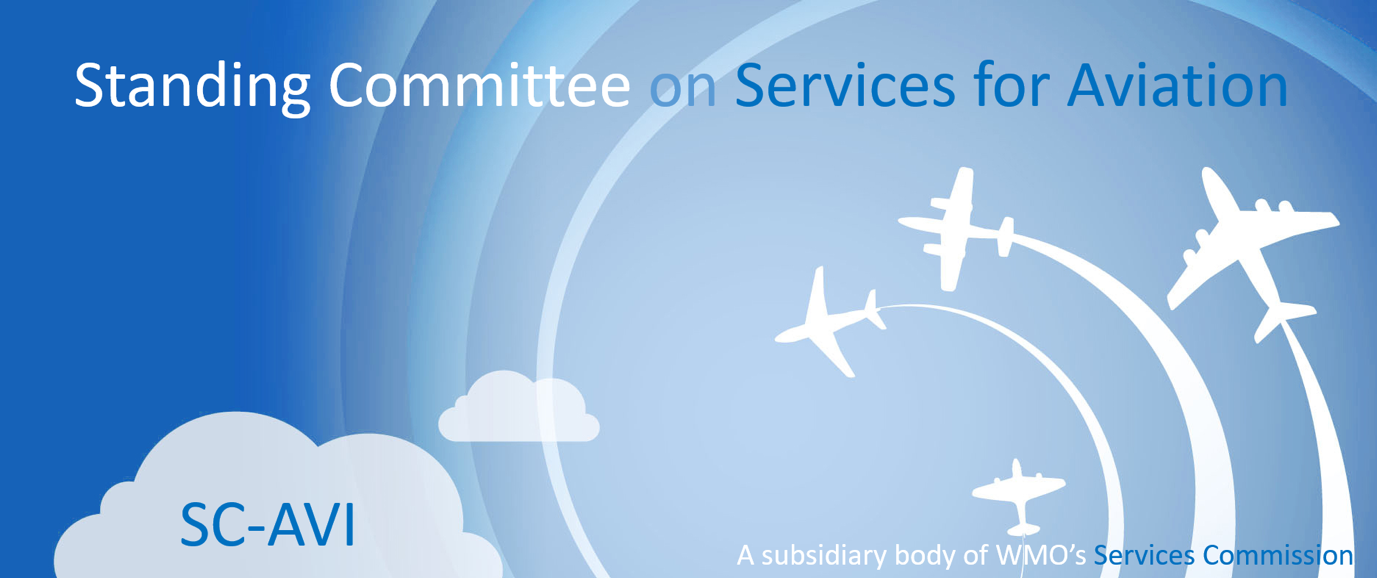 Thank you
wmo.int